BELLA'S CHIC BOUTIQUE
Boutique
26.05.2027
Grand opening
Start at 16:00-22:00
123 Anywhere St., Any City
POWER SUIT SET
$250 - $500
Tailored blazer, matching trousers/skirt, crisp blouse; offers sophistication and confidence for professional settings
STATEMENT SHEATH DRESS
$180 - $350
Sleek, structured silhouette; versatile for meetings and events, exuding elegance and professionalism with bold colors
Special Offer
Buy One, Get One 50% Off!
LUXE SILK BLOUSE
$120 - $250
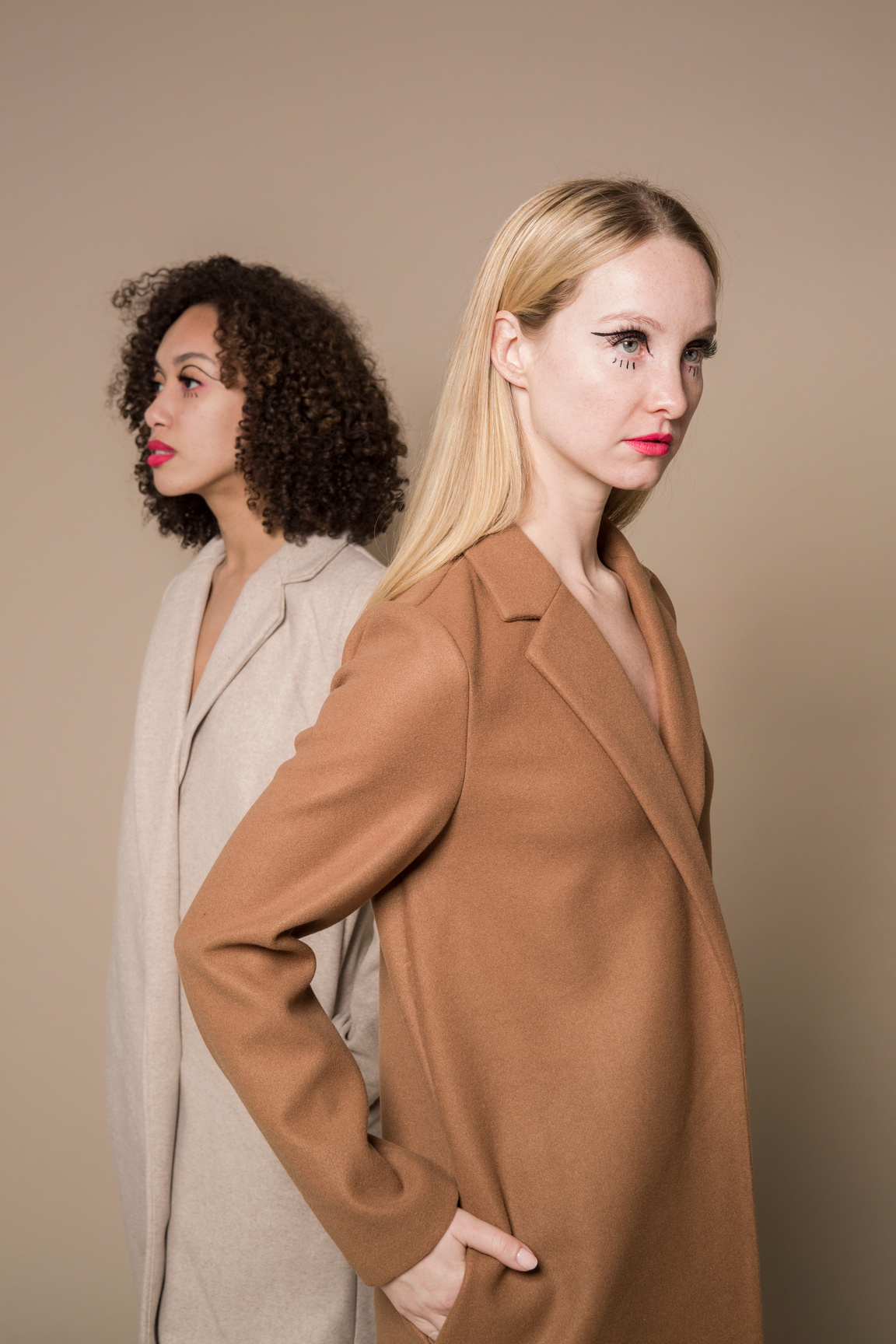 Premium silk fabric, tailored fit, 
versatile for layering or standalone
wear, epitomizing timeless sophistication